Force Control Algorithms for Sclera Eye Surgery
Team Members: Ankur Gupta, Saurabh Singh 
Mentors: Dr. Iulian Iordachita, Dr. Marin Kobilarov and Dr. Russell H. Taylor
Date: 02/28/2017

Project - 20
1
Motivation
The motivation for this project came from the challenges in the eye surgery : 
Hand tremor of the surgeon 
Excessive forces on the sclera leads to corneal striae
High risk of retinal tears (vision loss)
Inability of human to detect feeble forces
Eye surgery is difficult, requires intensive surgical training and practice
Fsclera
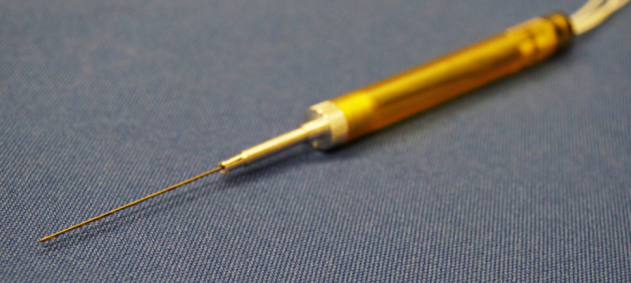 Ftip
ds
Force Sensor
Force Sensor
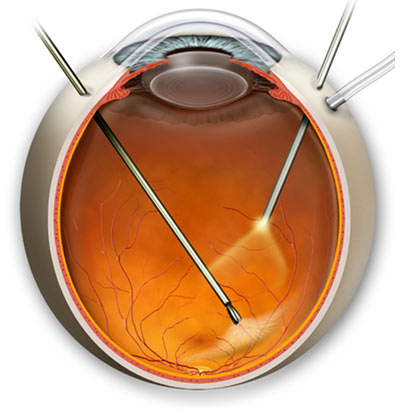 www.eyemdlink.com
2
Background
Taken in part from
Xingchi He
Dissertation Defense
June 30th, 2015
3
Background:
Microsurgical Workstation
Stereo display
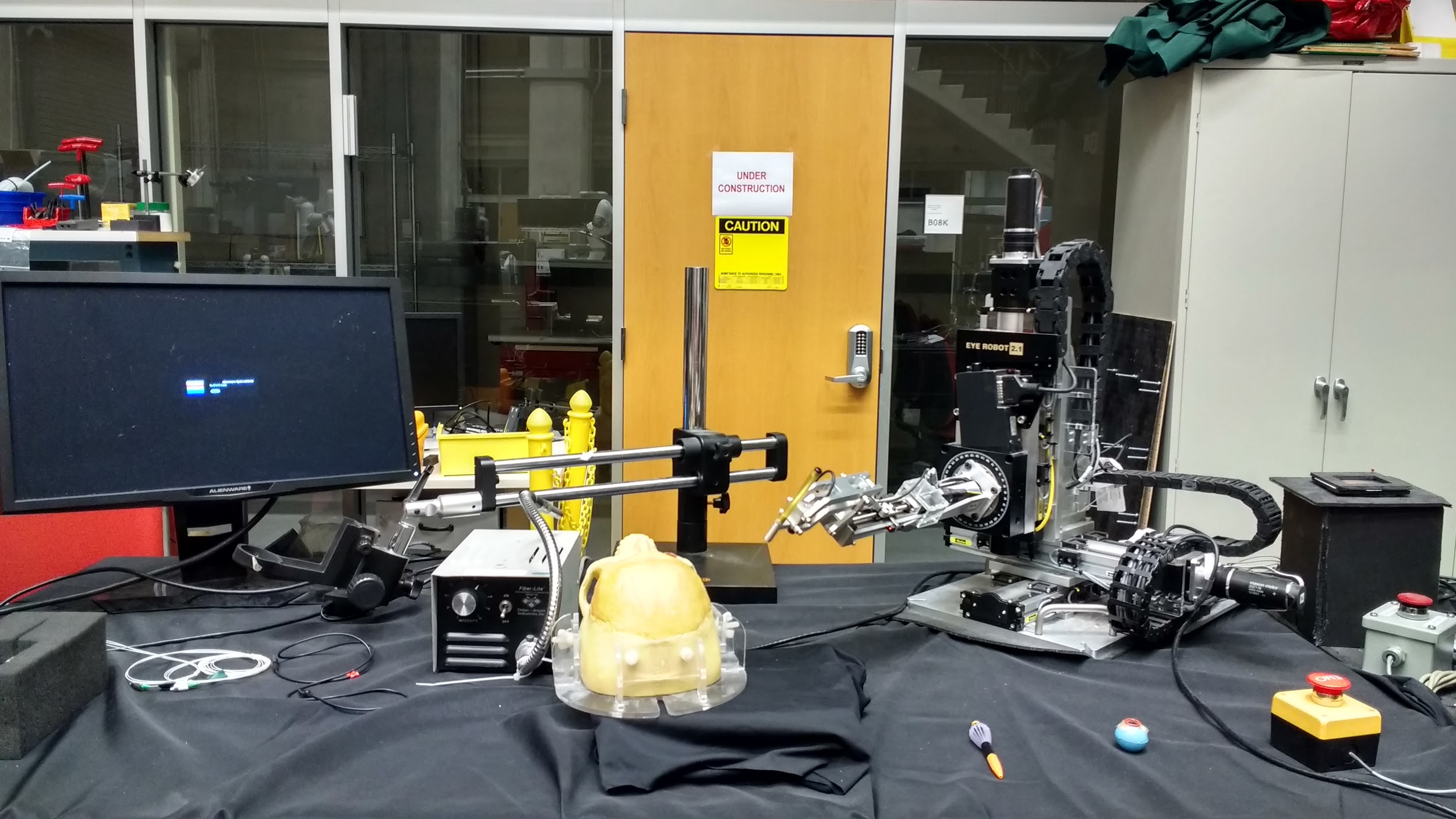 Eye Robot
Video microscope
Smart tools (Force/OCT)
Phantom eye and skull
4
Background:
Admittance Control
Constant Admittance Control
Isotropic admittance
The user input force applied on the instrument handle controls the velocity with which the robot follows the user motion.
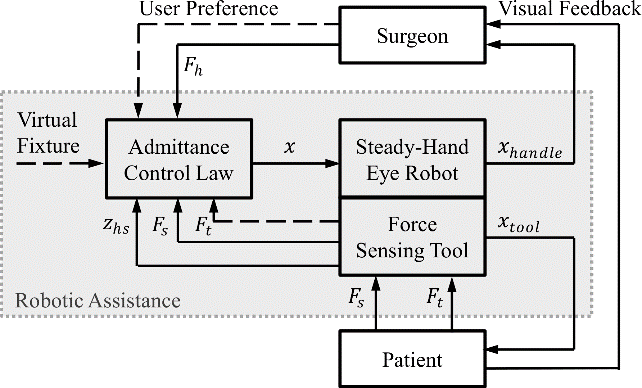 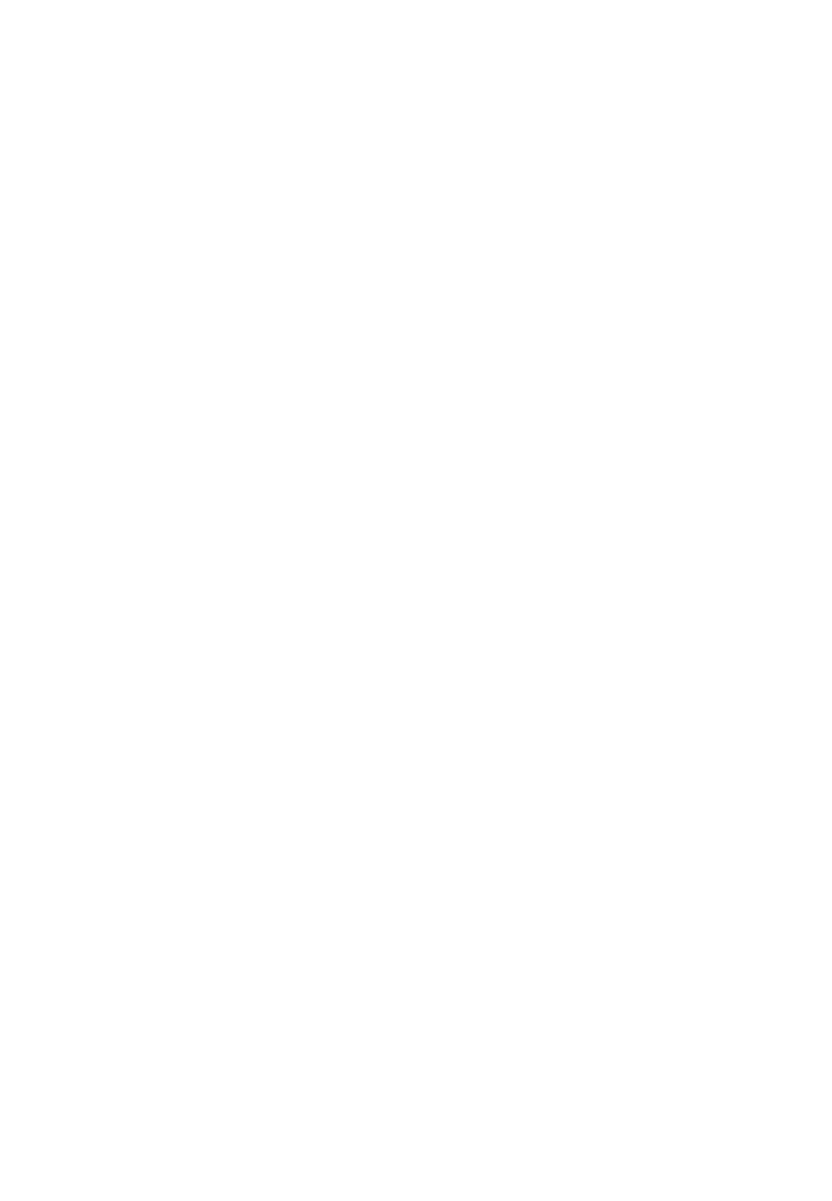 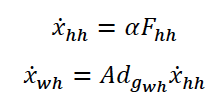 The Solid lines in the above figure show the signal flow in current robot control algorithm, dashed lines show the signals that can also be incorporated into the control law. The constant admittance control is given by equations below.
2/17/2017
5
Xingchi He
Background:
Admittance Control
Constant Admittance Control
Isotropic admittance
Haptic feedback using force scaling
The robot cooperative control law incorporates scaled sclera force measurement
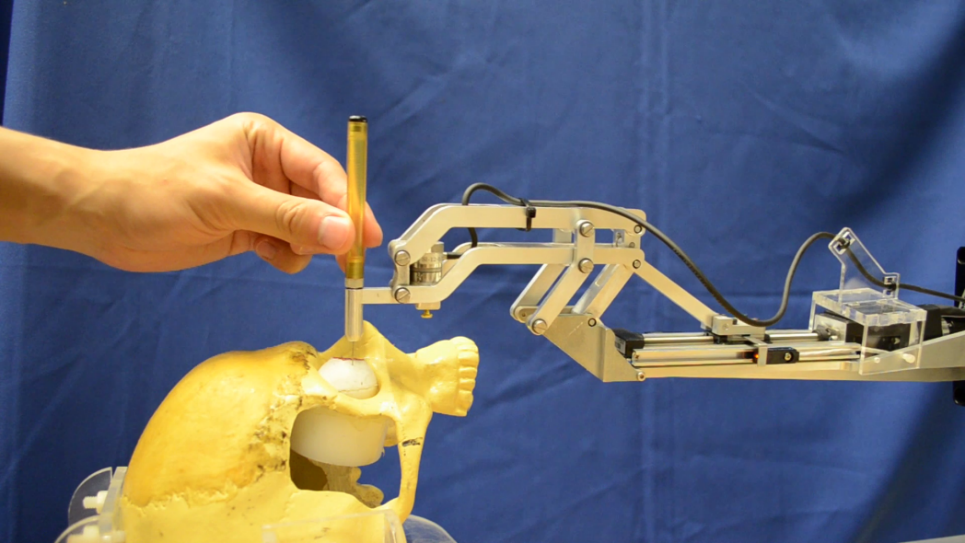 Fhs
Fss
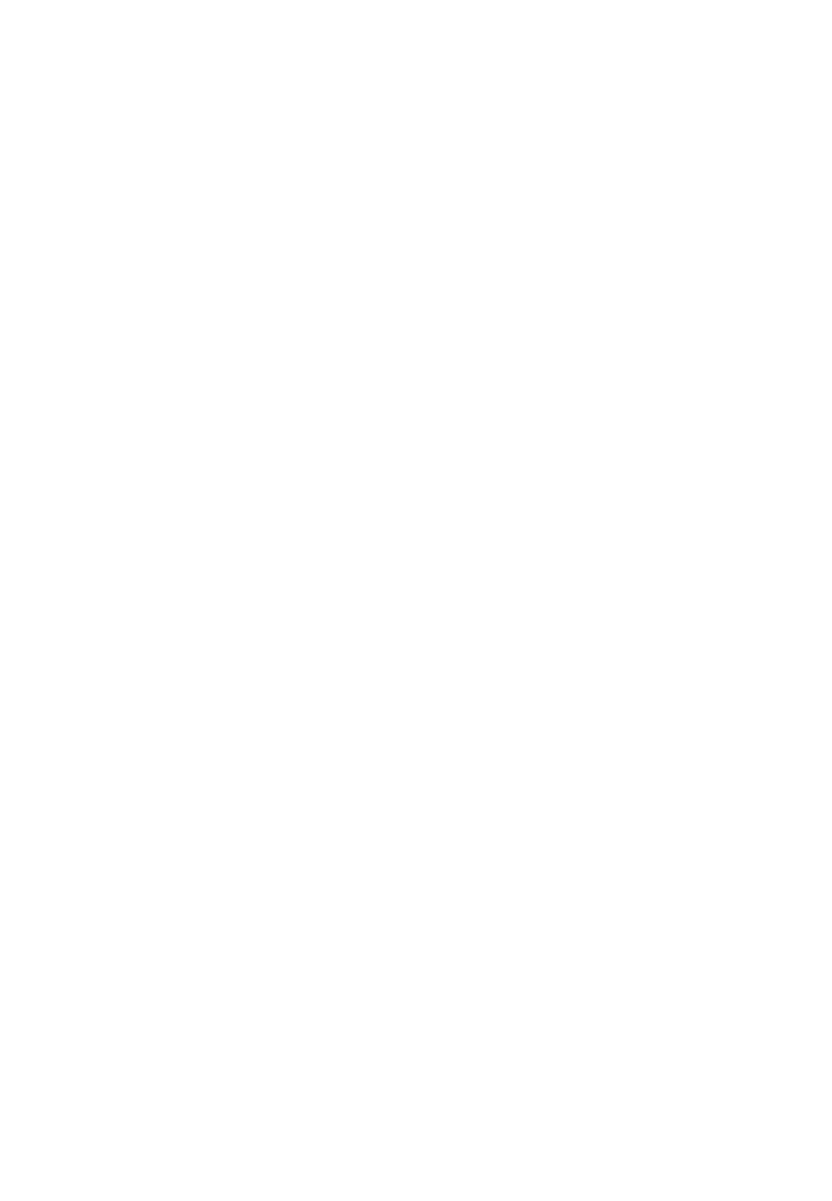 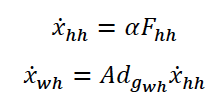 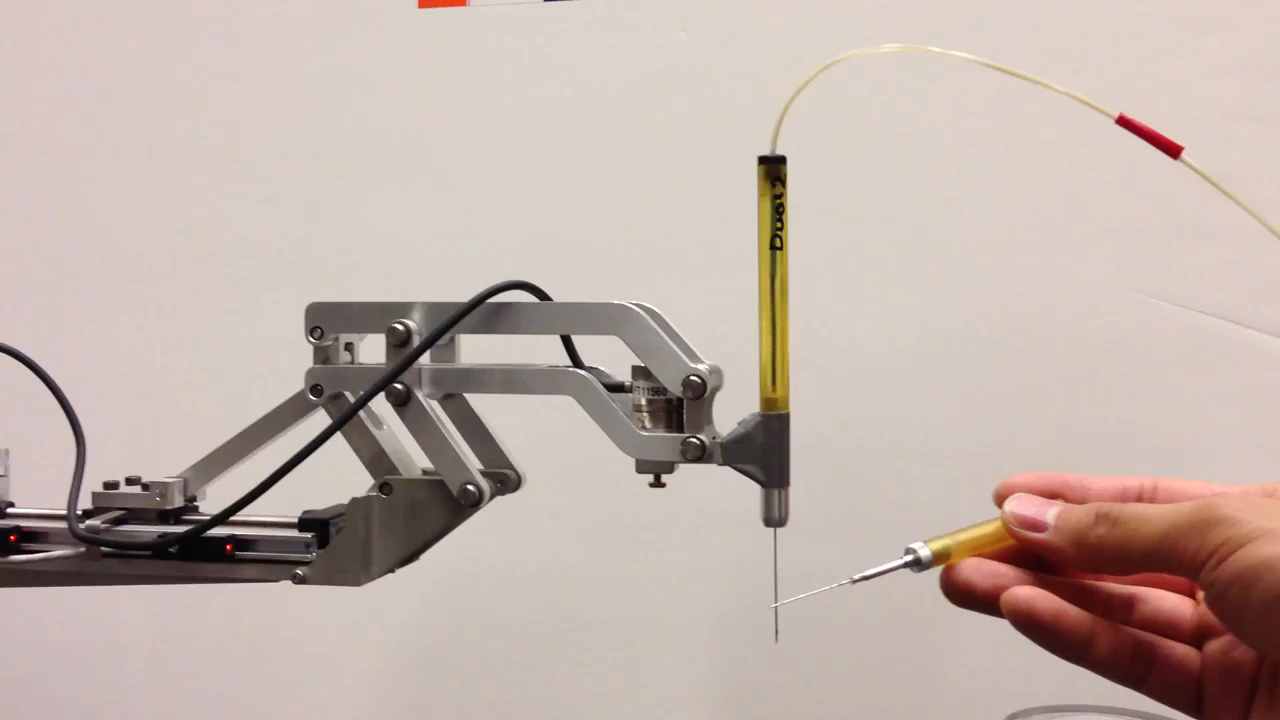 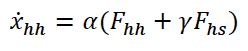 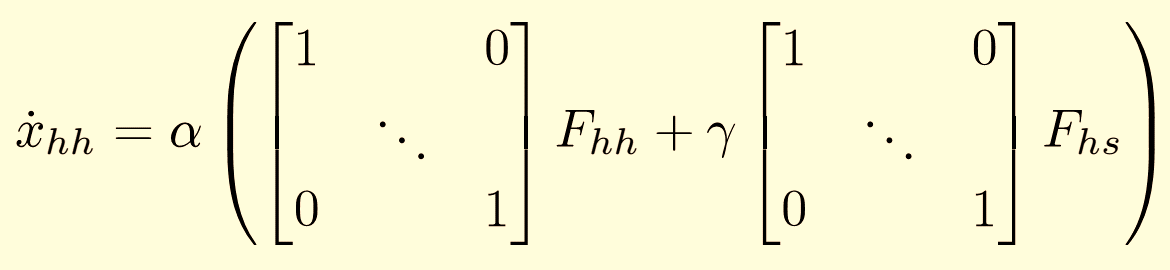 2/17/2017
6
Xingchi He
Background:
Variable Admittance Control
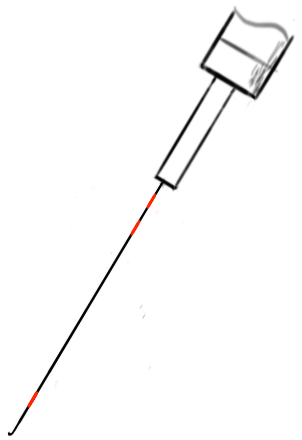 6-DOF motion
Isotropic admittance with force scaling
Haptic feedback 
e.g. force scaling of sclera force



Anisotropic admittance to render virtual fixture
Motion guidance/constraint
e.g. virtual RCM
4-DOF motion
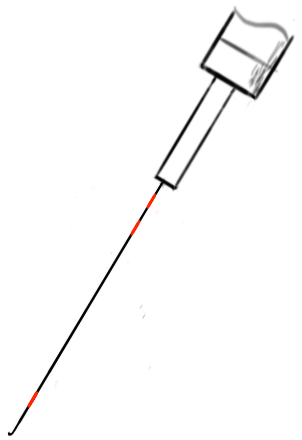 RCM
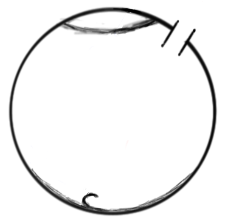 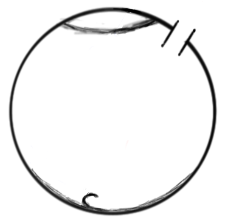 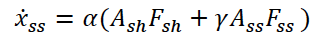 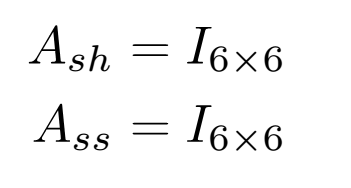 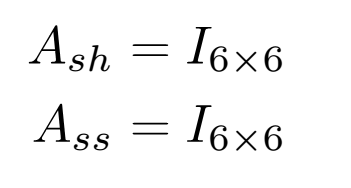 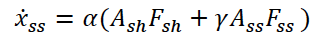 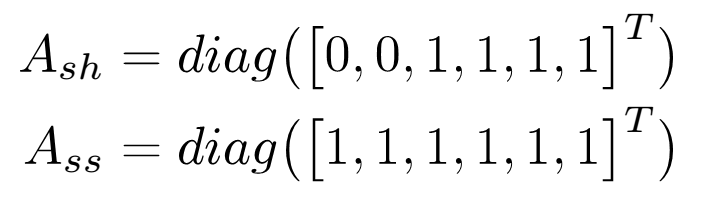 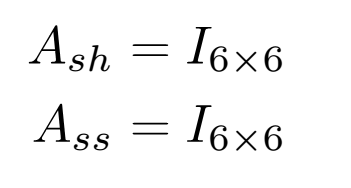 2/17/2017
7
Xingchi He
Background:
Variable Admittance Control
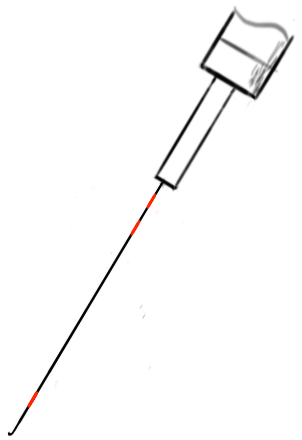 6-DOF motion
Isotropic admittance with force scaling
Anisotropic admittance to render virtual fixture
4-DOF motion
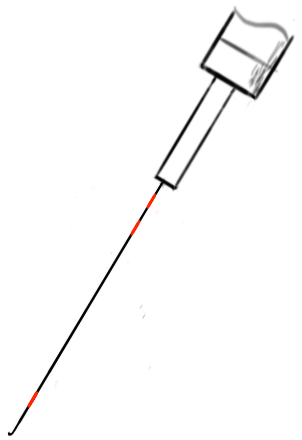 RCM
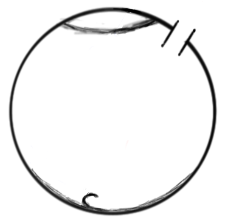 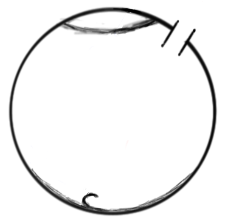 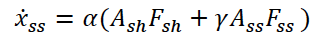 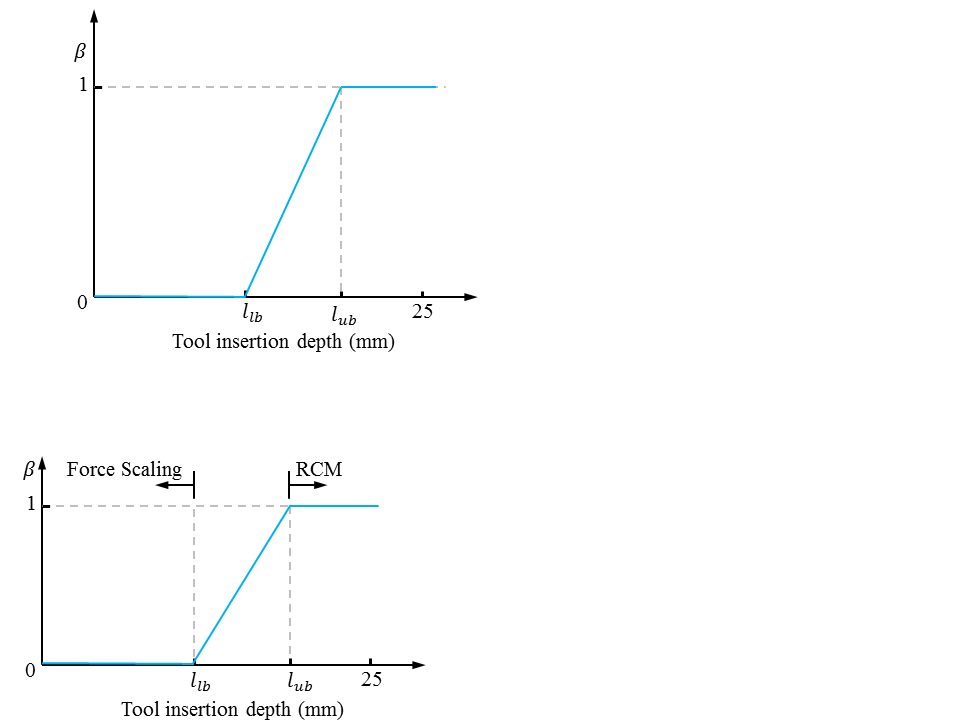 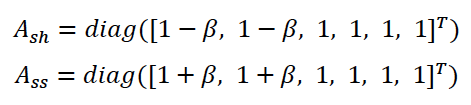 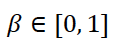 2/17/2017
8
Xingchi He
Background:
2-DOF Force Sensing Tools
F
FBG
Fiber Bragg Grating(FBG sensors)
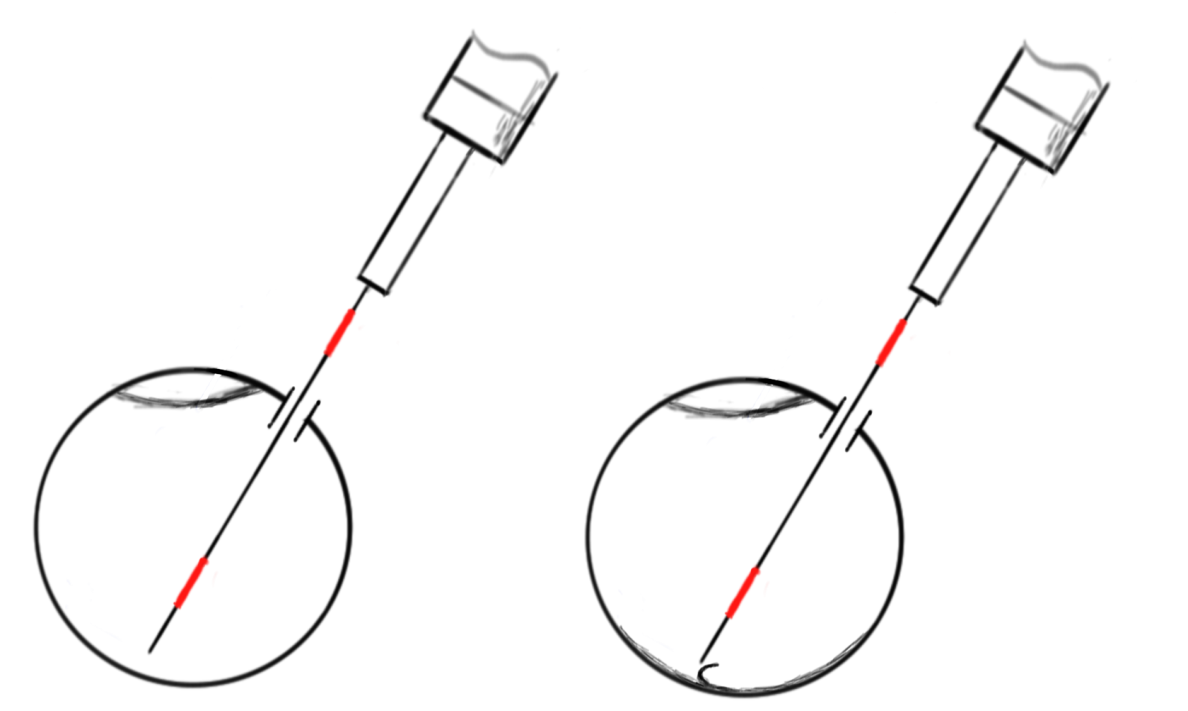 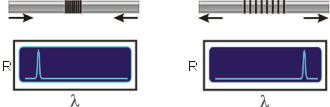 Eye
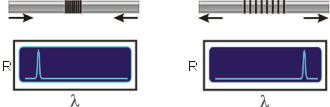 σ
Fy
FBGs
Fx
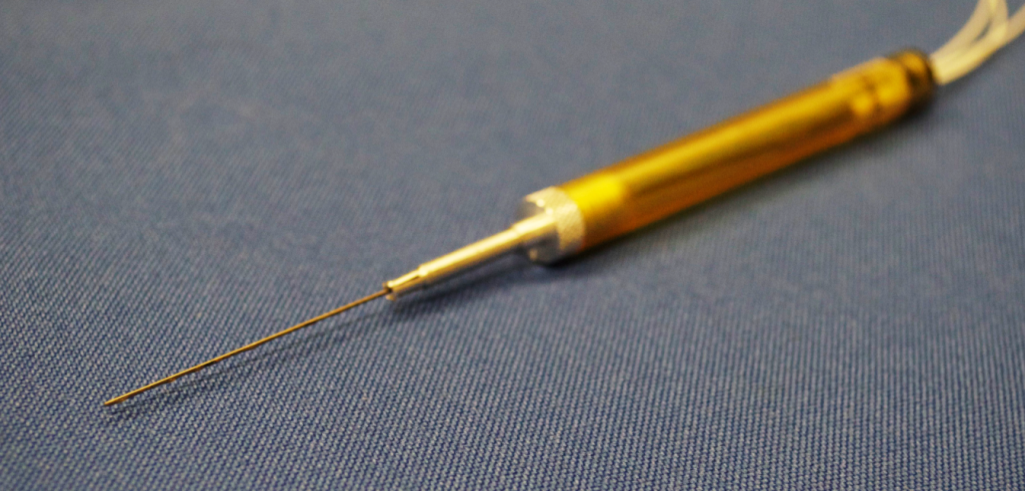 2-DOF Pick Tool
Expansion/contraction of FBG causes shift in wavelength. This driver and calibration has already been done and calibration matrices made available.
FBG sensors
He et al.  SPIE Photonic West 2012
2/17/2017
9
Xingchi He
[Speaker Notes: Previous work: a family of 2-DOF force sensing instrument (pick, forceps tools)

Explain FBG, How FBG works
Explain design concept of 2-DOF tools]
Background:
Tool to Robot Calibration
Standard pivot calibration
Tool shaft rigid
Tool tip pivots around a fixed point

Pseudo Pivot Calibration
Tool shaft flexible
Tool shaft goes through a fixed point
Use sclera force feedback to enforce RCM
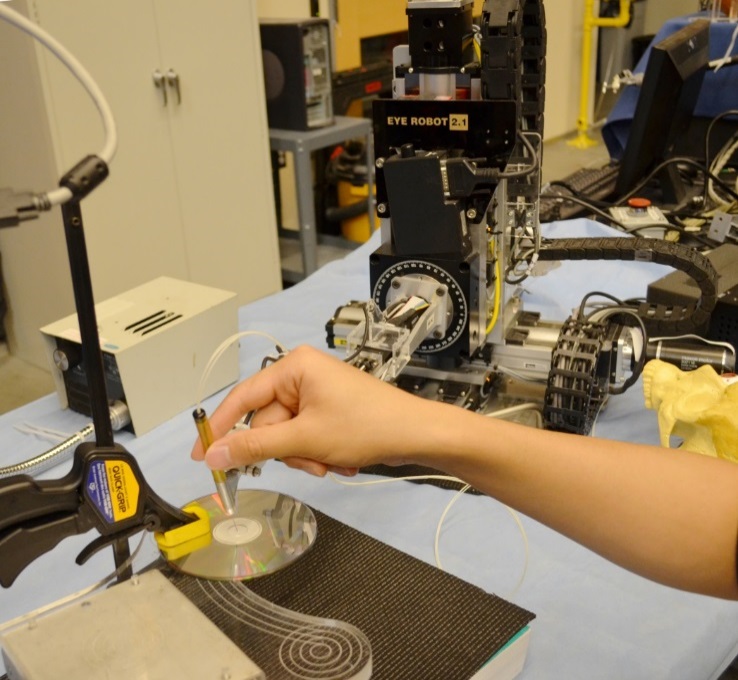 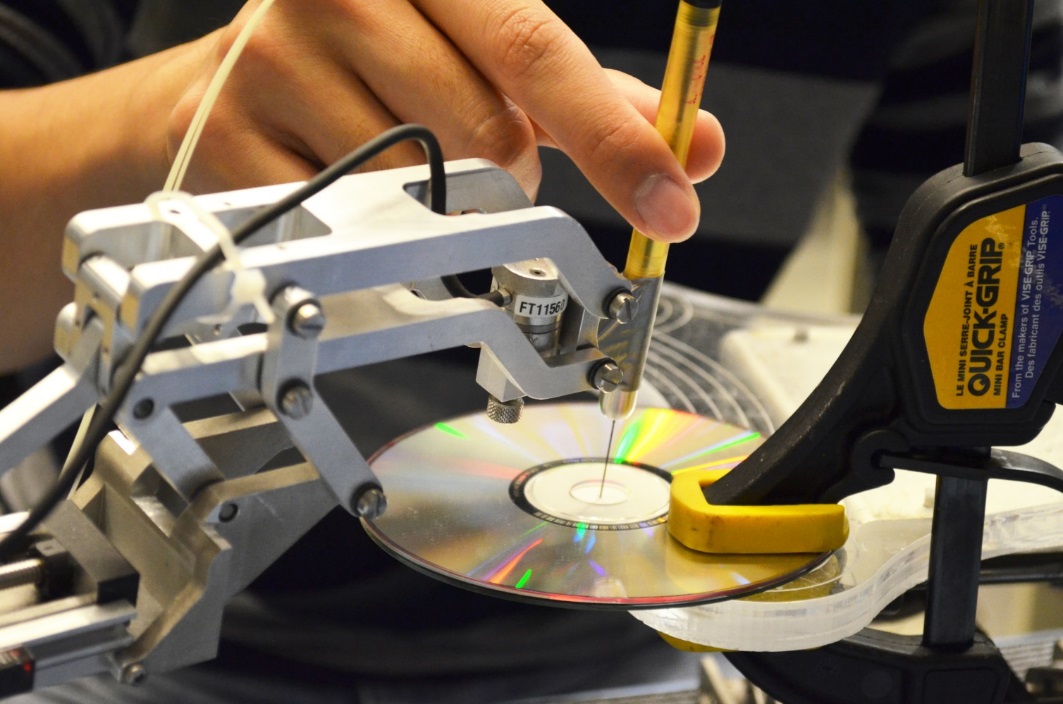 {h}
Pivot Motion
RCM Point
{s}
{t}
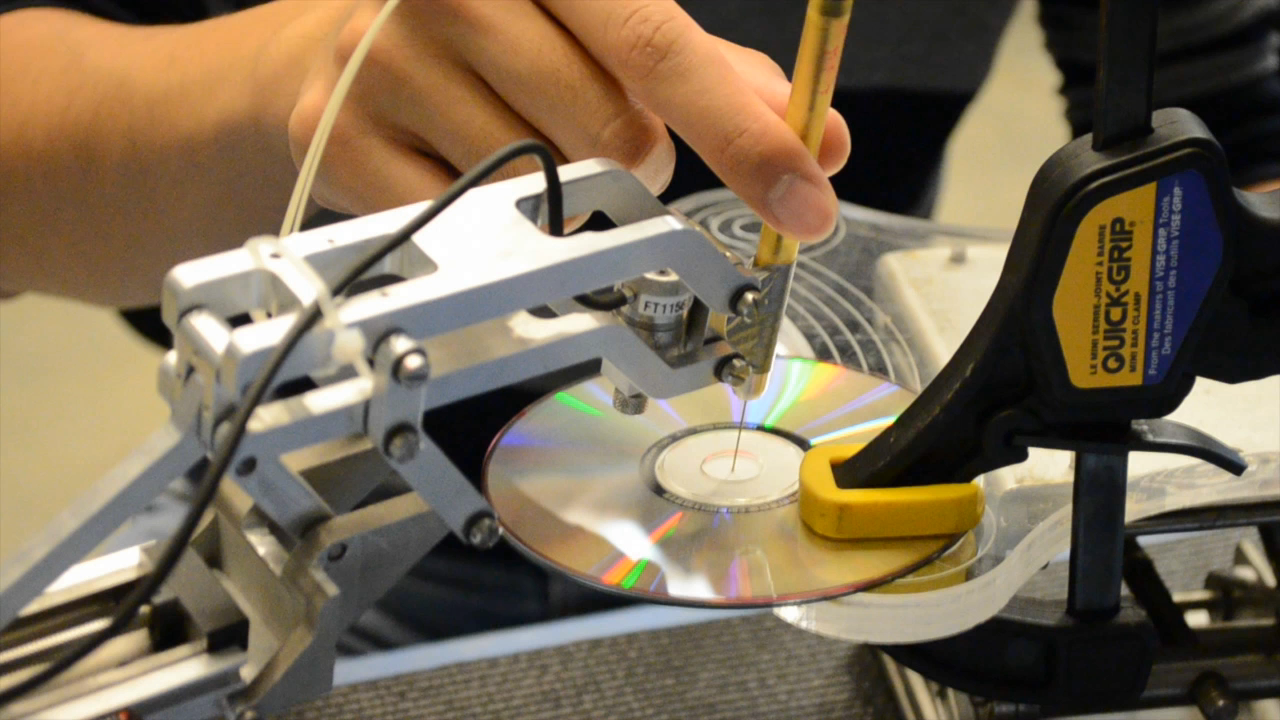 10
Xingchi He
[Speaker Notes: ? Transformation from tool frame to robot frame

Pivoting the tool about a fixed insertion port with the robot
to prevent the tool from bending, we use force scaling with a nominal estimate of the transformation from the tool to the robot]
Overview
The transition function between the lower bound and the upper bound depth of the sclera depth is considered to be the straight line function but a study has to be conducted for the nonlinear functions as it is assumed that it won't be a linear function for human operative conditions.

Develop a learning based control algorithm. The learning is aimed to be, finally, performed by demonstration by the experienced surgeons.
11
Detailed Plan
12
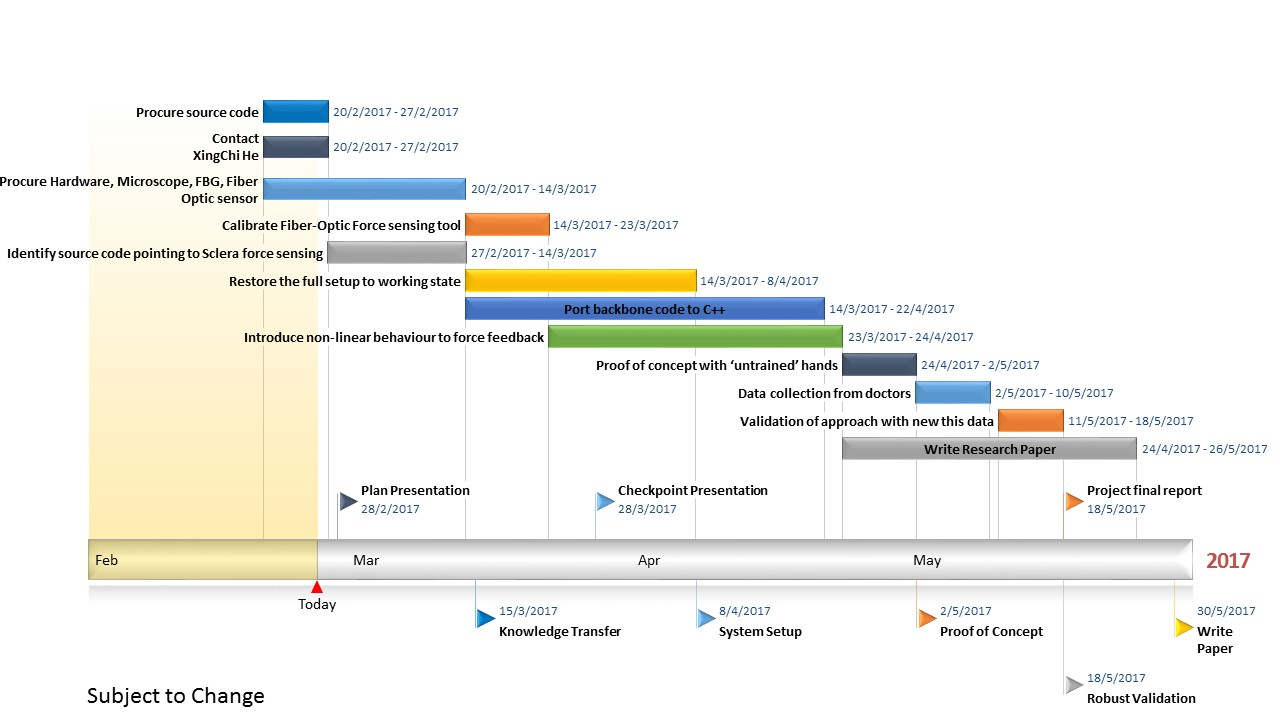 Planned Timeline
13
Deliverables
Minimum: 
Procured software and Algorithm bridge source code
Ported backbone code to C++, if required
Procured and Calibrated Fiber-Optic Force sensing tool (Replace Fiber Optic tool, with low cost workable tool, if FO not procured)
Identified and documented source code that pertains to Sclera force sensing, drivers, APIs, and backbone algorithm
Restored the full setup to state, working with all tools and sensors attached.
Analysis of force feedback curve with multiple and unique coefficients
14
Deliverables
Expected:
Introduction of non-linear behaviour to force feedback
Proof of concept with ‘untrained’ hands on Chorioallantoic membrane or synthetic sclera-impersonator membrane, such that forces seem natural in the process.
15
Deliverables
Maximum:
Data collection from ‘experts’ or doctors
Validation of model with ground truth force feedbacks.
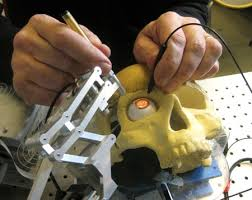 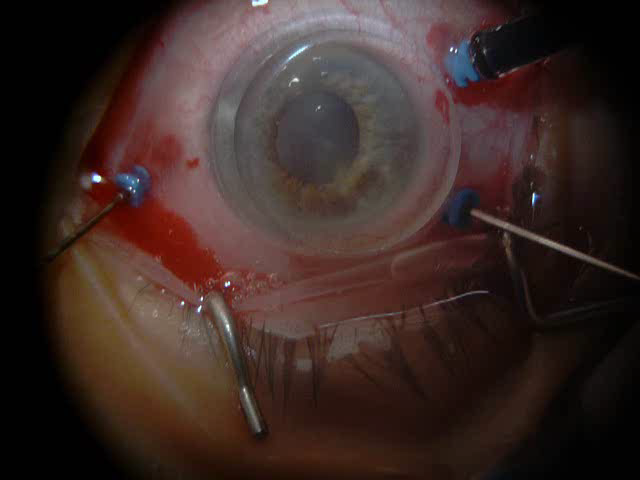 16
Dependencies
17
Dependencies
18
Division of Work
19
Q&A
20